Figure 6. Structure of syllable identity representations within the left precentral gyrus and the left and right ...
Cereb Cortex, Volume 25, Issue 12, December 2015, Pages 4772–4788, https://doi.org/10.1093/cercor/bhv136
The content of this slide may be subject to copyright: please see the slide notes for details.
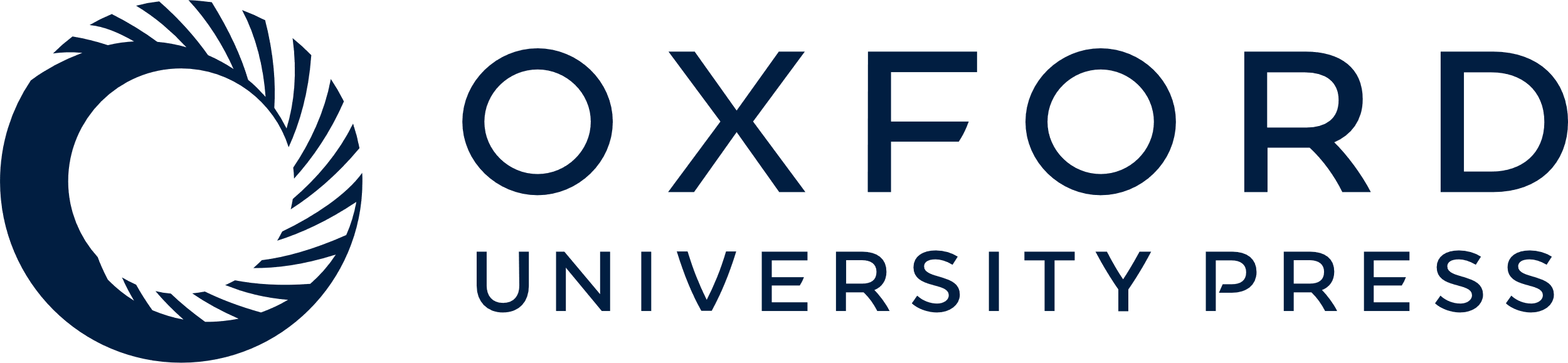 [Speaker Notes: Figure 6. Structure of syllable identity representations within the left precentral gyrus and the left and right temporal cortex. (A) Brain rendering showing the overlap between the leave-one-participant-out ROIs used in the analysis. We further differentiated the response in regions shown to encode syllable identity to identify the additional structure of syllable identity representations (B) within these regions. These test for similarity driven by the place of articulation feature (Model 1) and manner of articulation feature for consonants (Model 2), phoneme identity (Model 3) and CV vs. VC syllable structure (Model 4). Red tiles indicate cells in which increased similarity is expected, blue tiles indicate decreased similarity, and green tiles are comparisons removed from analysis. Bar graphs show similarity responses for each of these 4 models in each ROI as plotted in Figure 5.


Unless provided in the caption above, the following copyright applies to the content of this slide: © The Author 2015. Published by Oxford University PressThis is an Open Access article distributed under the terms of the Creative Commons Attribution License (http://creativecommons.org/licenses/by/4.0/), which permits unrestricted reuse, distribution, and reproduction in any medium, provided the original work is properly cited.]